MODÈLE DE MATRICE SWOT DE BASE
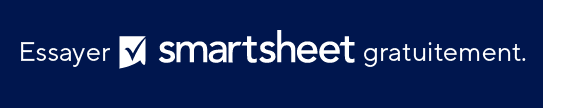 FORCES +
FAIBLESSES -
Force Une
Deux
Trois
Quatre
Faiblesse Une
Deux
Trois
FACTEURS INTERNES
OPPORTUNITÉS +
MENACES -
Opportunité Une
Deux
Trois
Menace Une
Deux
FACTEURS EXTERNES